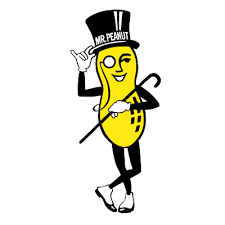 LICEO ARTISTICO   
Anno Scolastico   2019 - 20   
Classe  2^ AL
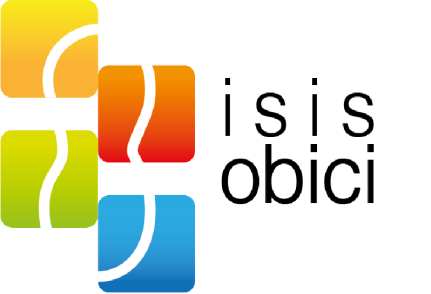 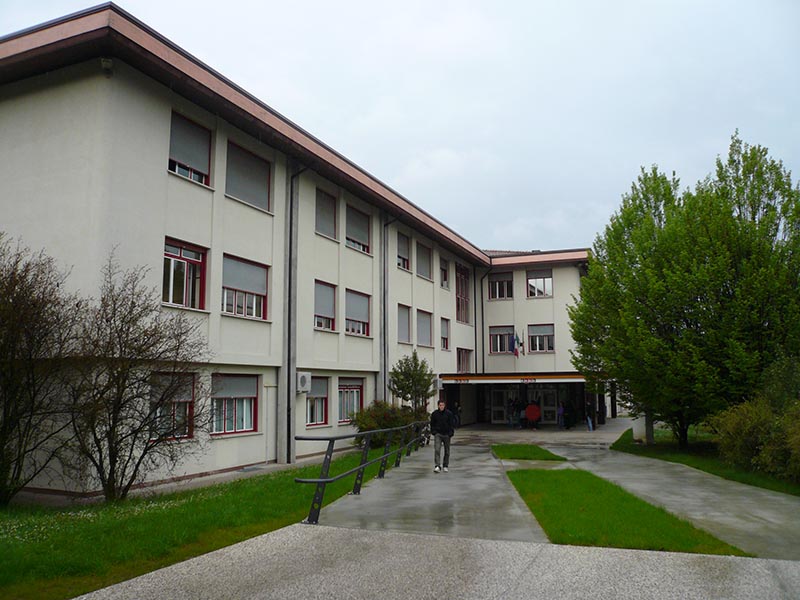 Oderzo, 28 ottobre 2019
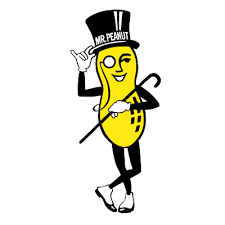 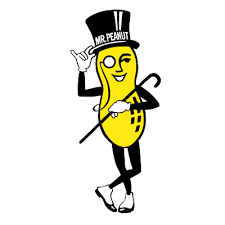 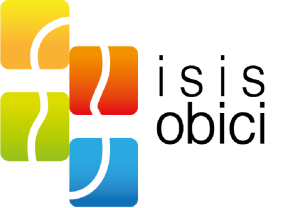 PROGETTO ETWINNING
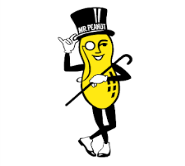 Gruppo Pera
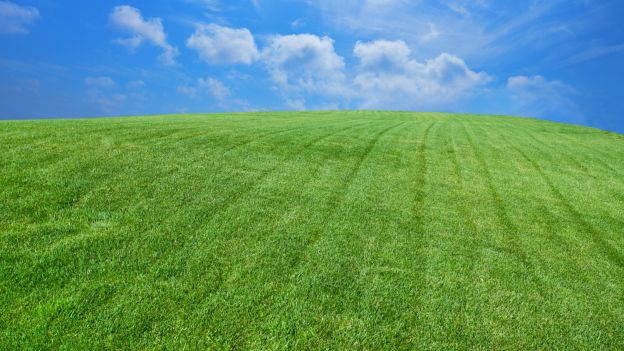 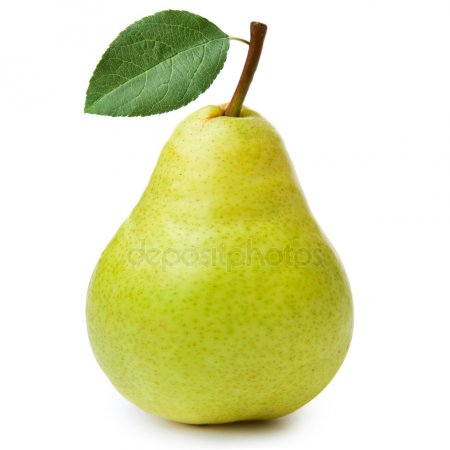 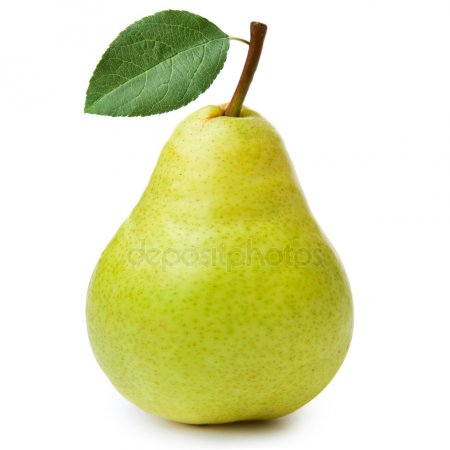 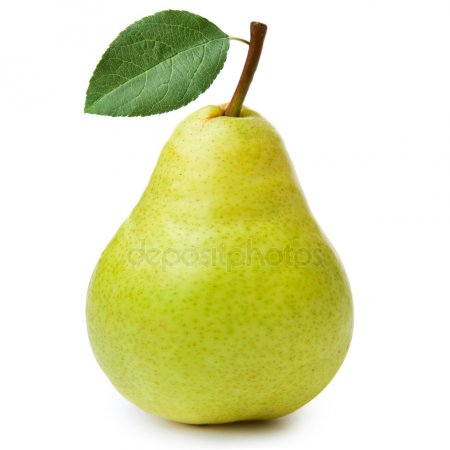 ELISA
CLAUDIA
LORY
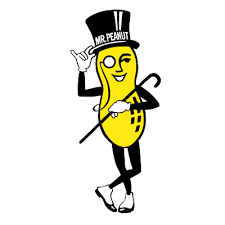 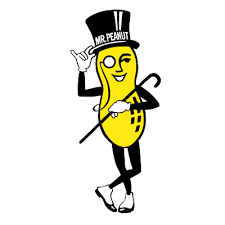 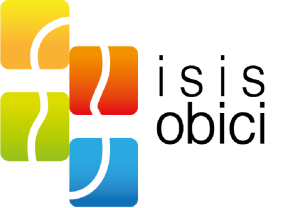 PROGETTO ETWINNING
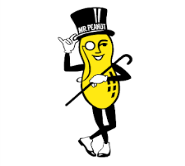 Lory Di Maio
Hi, I’m Lory. I’m 14 years old and I’m in the second year of secondary school and I attend art school.I was born on November 9th 2004 in Nocera Inferiore (SA).
I have many passions including art, music and psychology.
I would describe myself this way: moody, anxious and very mad.
Currently i don’t practice sports but from 6 years up to 13 I practied Taekwon-Do, a Korean martial art.
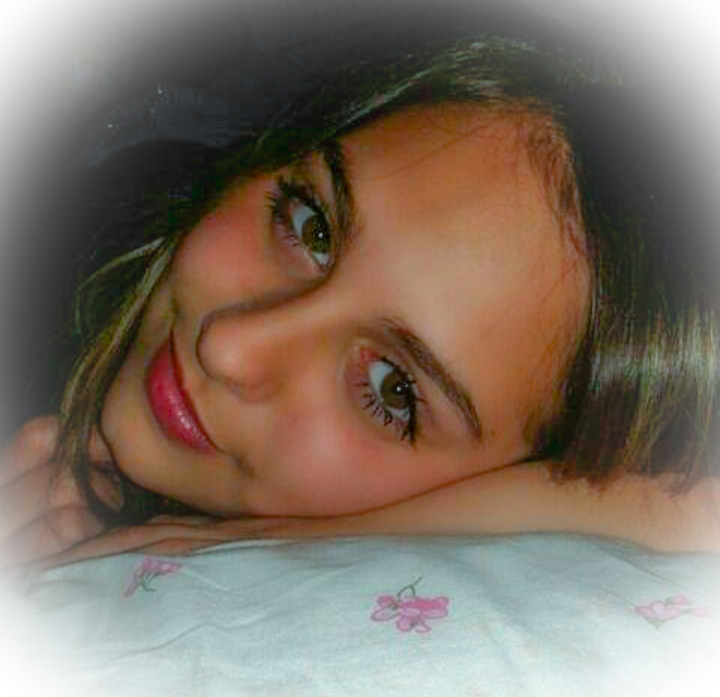 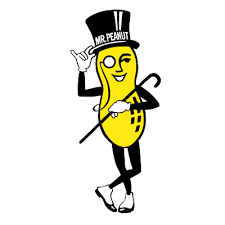 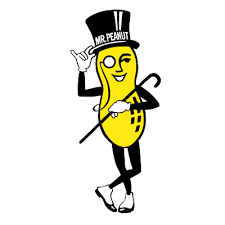 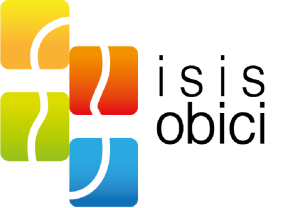 PROGETTO ETWINNING
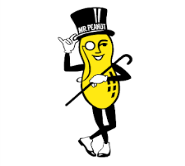 Claudia Candosin
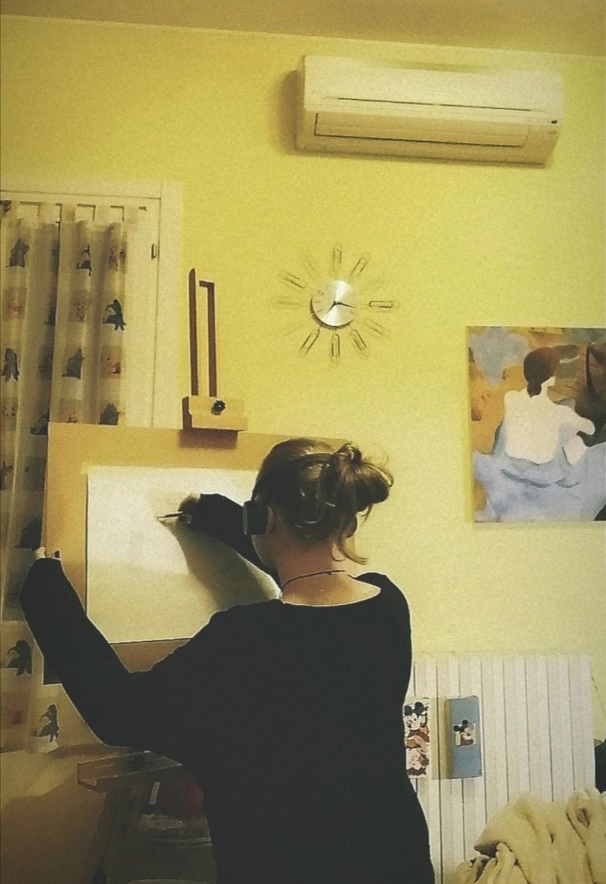 Hi, I’m Claudia. I’m  15 years old, and I’m in 2° at art school. 
My greatest passion are art and music, without i don’t know what i’d do, it’s my life. 
If I had to describe myself  I would say : introverted, sensible and very stubborn, in fact anything I put in my head to do is difficult to make me change my mind. 
Precision is the fourth adjective, when I have to do something or i do it well or I don’t do i at all.
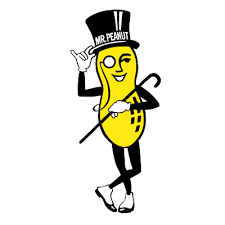 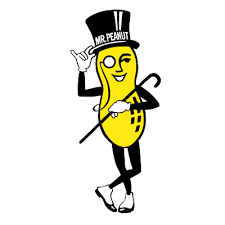 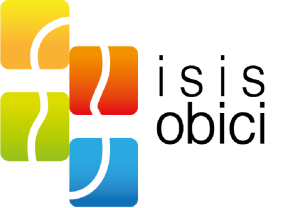 PROGETTO ETWINNING
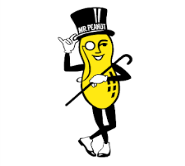 Elisa Angi
My name is Elisa and I'm 15 years old, I'm in the 2nd at School art.
My greatest passions are dancing and drawing: dance for 3 years, modern dance and classical dance without I could not stay.
 I have a very particular character and many times I tell myself that I also struggle to put up with it, 
but in any case I call myself a very sweet extrovert and melancholic I am also very sensitive.
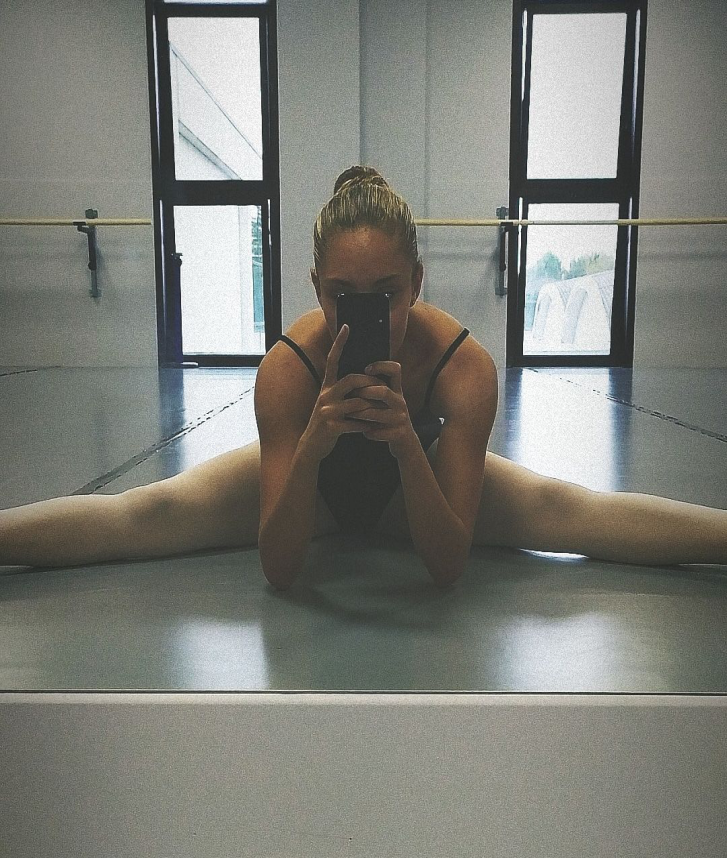 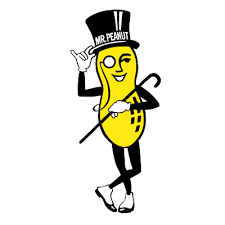 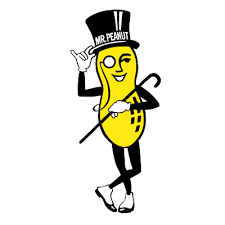 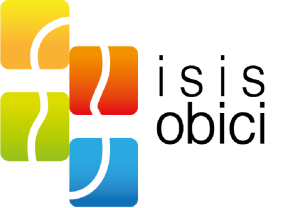 PROGETTO ETWINNING
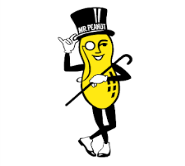 Our School
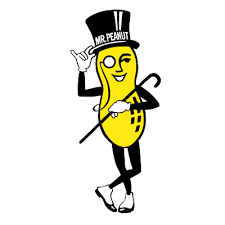 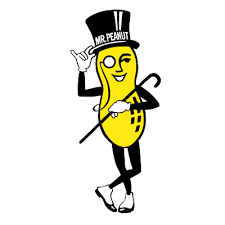 In our school there are 4 addresses: Mechanical, commercial, socio-sanitary e the artistic high school, 
that is divided into a common two-year period and a three-year course that offers the ‘’graphic-advertising’’and ‘’audiovisual and multimedia’’ addresses.
The subject that aren’t in common withother addresses are:
Artistic Laboratory, Graphic and Pictorial Disciplines, Plastic and Sculptorial Disciplines, and Geometric dispiplines.